Hematuria
5th year
Definitions Of Microscopic Hematuria
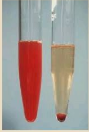 > 5 RBCs/ Mcl of uncentrifuged urine
5- 10 RBC / HPF for resuspended urine sediment
Prevalence of microscopic hematuria is 0.5-2 %
Urine dipstick detects hematuria: Hemoglobin catalyzes an oxidation reaction
Dipstick testing
False positive: Hemoglobin, myoglobin, oxidizing agent as hypochlorite, UTI- microbial peroxidases


False negative; reducing substances as Ascorbic acids, high specific gravity
Causes of red urine
Hemoglobinuria: G6PD deficiency

Myoglobinuria: trauma, seizures, rhabdomyolysis

Drugs (rifampicin), food

Inborn errors of metabolism (porphyria)

Urate crystals

Hematuria: macroscopic
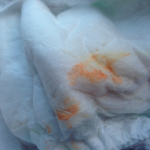 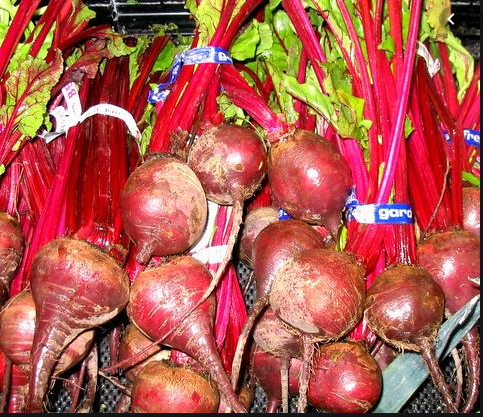 Hemoglobinuria # Myoglobinuria
Rhabdomyolysis
Cola , tea, brown, smoky colored urine
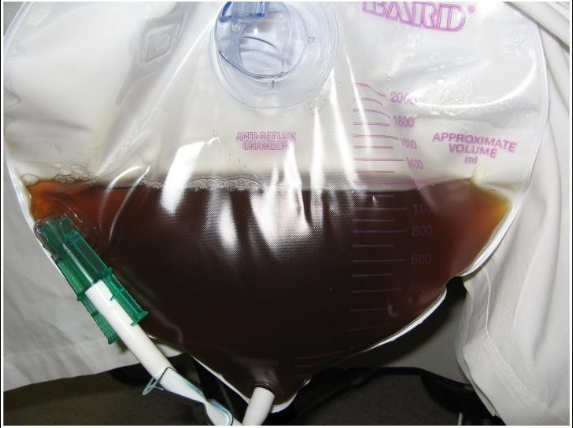 History- Analysis of Hematuria
Onset
Color: Red if fresh (bladder), or brown color as Hb- acid haematin by urinary acids in  renal causes
Timing: early hematuria: urethral cause, Terminal  hematuria: bladder cause (trigon)
Presence of clots: extrarenal causes
Painful/painless, symptomatic, asymptomatic
Gross/ microscopic
Transient /persistent
With or without proteinuria- Frothy urine
History and associated symptoms
Fever, urinary symptoms, dysuria, frequency, loin  pain/ suprapubic pain, ( looking for  cystitis or pyelonephritis or stones)

Age/gender

Periorbital edema, lower limb edema, decreased  urine output
Preceding URTI…..PSGN or skin infection (pyoderma), IgA nephropathy
Previous or Recurrent or first episode
Skin rash, arthritis …HSP, SLE
Coagulopathy, bleeding tendency
Trauma
Drug intake as calcium or vit D, NSAIDS
Vision or hearing abnormalities
Presences of other diseases as sickle

Family history of HT stone deafness renal failure cystic kidney disease dialysis or transplantation FH of hematuria, deafness, renal  failure…Alport
Examination
Vital signs: fever for UTI, hypertension for  glomerulonephritis
Fluid overload: periorbital puffiness, lower limb, ascites, pulmonary edema
Abdomen exam: masses, (PCKD), tenderness
Genitalia exam
Investigation
Urine dipstick positive for  hemoglobinuria, myoglobin (Positive heme, negative analysis), hematuria and neg  if factitious
Microscopy: look for RBC, WBC, bacteria (UTI),  high grade proteinuria , crystals
Dysmorphic RBC by phase contrast microscopy, RBC cast: glomerular bleeding
Investigations
Urine protein/creatinene ratio ,Electrolytes , Serum albumin, KFT, ASOT, C3, C4, ANA for GN causes
Urine culture if UTI
CBC if infection , PT, PTT
Urine calcium/creat ratio, 24 h urine collection
Urinary Ultrasound , XRAY, spiral CT
Later: Urine analysis on parents ,cystoscopy
Renal biobsey
Macroscopic (gross) hematuria
Most common cause is infection, then perineal  irritation, trauma
Viral infections, adenovirus 11,12 may cause  hemorrhagic cystitis
Exercise induced hematuria not associated with  renal disease
Causes of Hematuria: Glomerular causes
Isolated Glomerular causes 
Post- infectious ( Post strep GN)
IgA Nephropathy 
Alport Syndrome 
Thin Glomerular basement membrane disease 
Membranoproliferative  GN
Membranous GN
Focal Segmental Glomerulosclerosis
 Anti Glomerular basement membrane AB
Multisystem Disease
HSP- Nephritis
SLE- Nephritis
HUS
Wegner granulomatosis
Good pasture Syndrome
Polyarteritis Nodosa
HIV Nephritis 
Sickle cell nephropathy
Causes of Hematuria: Upper urinary tract
Vascular
A/V thrombosis, Malformation
Nutcracker Syndrome 

Crystalluria: Calcium, Oxalate, Cystine, Uric Acid 
Medications: NSAIDS, Anticoagulants
Tubulointerstitial
Pyelonephritis
Interstitial Nephritis
ATN
Papillary necrosis 
nephrocalcinosis
Anatomic
Hydronephrosis
Polycystic kidney 
Tumor
Trauma
Gross hematuria
Majority, 56% have an easily recognizable and apparent cause

The most-common diagnoses assigned were UTI (26%)

Adenoviruses Cystitis, a known etiology of acute hemorrhagic cystitis in children 

Association b idiopathic hypercalciuria and hyperuricosuria
Causes of recurrent gross hematuria
IgA nephropathy
Familial benign hematuria
Alport Syndrome
Recurrent stone disorder


Nutcracker syndrome
Acute nephritic syndrome
Hematuria
Hypertension 
Azotemia and Oliguria
Edema
Post Streptococcal GN- PSGN
Common cause of childhood glomerulonephritis; usually managed in a general pediatric inpatient setting
Age 5-15year 
Group A beta H strep (Pyogenes), Pharyngitis or Impetigo
Immune complex disease 
Proliferative GN 
Transient HypoComplementEmia ( 8-12 weeks) Low C3
Biopsy
Treatment is supportive
95% regaining function ( good prognosis)
Post streptococcal glomerulonephritis (PSGN)
Follows GAS pharyngitis in winter, pyodrema in summer
 Certain nephritogenic M types, age 5-15 y
 M:F 2:1 
Risk of PSGN following GABHS is 15% 
Antibiotic treatment doesn’t prevent PSGN
Clinical features: latent period 10-14 days after pharyngitis, 3-6 wk after pyoderma
 Histopathology: exudative proliferative GN
EM: deposits, humps on subepithelial side of GBM
Lab findings
Urine shows dysmorphic RBC, casts 
High K, acidosis, uremia, Throat culture 
High ASOT, anti-DNAs after skin infections 
90% have low C3, normalize after 6-8 wk
Treatment
Salt and water restriction 
Loop diuretics
Anti-HTN drugs, calcium channel blockers
Pulse corticosteroids in crescentic RPGN
Dialysis in ARF
Prognosis PSGN
Acute phase resolve in 6-8 weeks
Persistent proteinuria for 6 m 
Persistent hematuria for 1-2 y 
Excellent long term outcome 
Rare recurrence, Mortality <1%
Glomerular Causes
A personal or family history microscopic +/- intermittent gross hematuria coinciding or within days of intercurrent infections is characteristic of IgA nephropathy

 IgA nephropathy may present with, proteinuria or signs of GN. A raised serum IgA is sensitive but not specific

Henoch Schonlein Purpura (HSP) Nephritis is preceded by a history of abdominal pain, bloody stools, vasculitic rash and arthritis
Clinical manifestations, PSGN
Nephritic syndrome: (edema, oliguria, HTN, hematuria, azotemia ) 
Gross hematuria 30-70% resolves in 1-2 wk, cola urine, relapses appear after infection and exercise 
Microscopic hematuria, proteinuria 
Edema due salt & water retention, oliguria 
HTN 80% resolves in 4 wk 
Malaise, lethargy, flank pain
Glomerular Causes
SLE Nephritis: arthritis, polymorphic rash, weight loss, mouth ulcers, malaise, lethargy, cytopenias.  low C3, C4, immunoglobulins, raised ANA or ds-DNA antibody titre. A vasculitic rash not typical of HSP should prompt testing for SLE and other systemic vasculitides via anti-neutrophil cytoplasmic antibodies (ANCA)
HUS: preceded by a diarrhea. hemolytic anemia, thrombocytopenia, and acute renal impairment. Diagnosis is confirmed by stool culture and serology for E. coli O157, the most common causative organism in the UK.

Hemoptysis suggests the rare diagnosis of Goodpasture’s Syndrome, confirmed by anti-GBM antibody titre
Indications for biopsy in PSGN
Normal complement
If a patient presents 2-3 days after upper resp. tract infection (it's IgA nephropathy) 
If history suggests nephritic nephrotic syndrome (it might be membranoproliferative or lupus)
  If the complement doesn't come back to normal after 8-12 weeks. 
Rapid progressive course
Hemolytic-Uremic Syndrome
Hemolytic-Uremic Syndrome
Microangiopathic hemolytic anemia
Thrombocytopenia
Renal insufficiency

Etiology 
D+ HUS:  Shigella dysenteriae type 1 , E. coli O157:H7, E. coli O104:H
neuraminidase-producing Streptococcus pneumoniae
Hemolytic-Uremic SyndromeD Negative HUS
Genetic: factor H deficiency, membrane cofactor protein (CD46) abnormalities , factor 1 deficiency , factor B mutation,  C3 mutations
 Acquired anti-C3 AB
Immune-mediated factor H deficiency 
ADAMTS13  abnormalities
 Infectious: HIV 
Antiphospholipid syndrome 
Lupus, Scleroderma, Malignant hypertension,  Malignancy, Pregnancy
Mitomycin Quinidine Ticlopidine Clopidogrel Calcineurin inhibitors Oral contraception 
Deficiency in cobalamin C
 Transplant-associated TMA
Prognosis HUS
Early recognition, intensive supportive care
mortality  D+ HUS is <5% in
Dialysis in 50% of patinets
 5% dialysis  dependent 
30%  CKD
Pneumococci associated 20% mortality
The familial and the genetic; progressive or relapsing, poor prognosis and recurrence
Treatment
D+ HUS: Supportive
Pneumoccocal; Prompt disease treatment, washed RBC
Plasma therapy in genetic , ADAMST13
Eculizumab
IgA Nephropathy
IgA nephropathy is the most common chronic glomerular disease in children causing persistent microscopic hematuria

 It is characterized by a predominance of IgA within mesangial glomerular deposits in the absence of systemic disease

Its diagnosis requires a kidney biopsy, which is performed when clinical features warrant confirmation of the diagnosis or characterization of the histologic severity, which might affect therapeutic decisions.
Pathology and pathologic diagnosis
Focal and segmental mesangial proliferation 
Epithelial cell crescent formation and sclerosis. 
IgA deposits in the mesangium are often accompanied by C3 complement 
IgA nephropathy is an immune complex disease initiated by excessive amounts of poorly glycosylated  IgA and formation of IgG against it
 The abnormalities identified in the IgA system have also been observed in patients with Henoch-Schönlein purpura
 Familial clustering of IgA nephropathy cases suggests the importance of genetic factors.
IgA Nephropathy
IgA nephropathy is seen more often in male than in female patients 2:1
Mainly present in the 2nd and 3rd decade 
High predisposition to IgA nephropathy in Southeast Asia, with the lowest prevalence in Africa
IgA nephropathy; presentationCan present in anyway !!
Most commonly present: recurrent gross hematuria following  URTI (1-2 days post infection) or gastrointestinal infection
Rarely  present with rapidly progressive course
End-stage renal failure during childhood (uncommon )
Asymptomatic microscopic hematuria
Proteinuria < 1,000 mg/24 hr 
  Nephrotic syndrome 
  Acute Nephritis 
Mild to moderate hypertension but is rarely severe enough
Mixed Nephritic/Nephrotic
Management of IgA nephropathy
Appropriate BP control and management of significant proteinuria
 ACE inhibitors and angiotensin II receptor antagonists are  effective in reducing proteinuria and retarding the rate of disease progression 

Fish oil, which contains anti-inflammatory omega-3 polyunsaturated fatty acids, may decrease the rate of disease progression in adults
Immunosuppressive therapy with corticosteroids is recommended if ACE inhibitors ineffective 
Tonsillectomy!! 
Patients with IgA nephropathy may undergo successful kidney transplantation. Although recurrent disease is frequent, allograft loss occurs in only 15–30% of patient
Diagnosis   IgA Nephropathy
Serum IgA levels have no diagnostic value because they are elevated in only 15% of pediatric patients
Definite diagnosis is  kidney biopsy mesangial proliferative form of GN with predominance of IgA deposition by immunofluorescence 
Normal serum C3 and C4
Prognosis and Treatment
Progressive disease develops in 20–30% of adult patients 15-20 yr after disease onset

Poor prognostic indicators: persistent hypertension, diminished renal function, significant increasing or prolonged proteinuria

A more severe prognosis is correlated with histologic evidence of diffuse mesangial proliferation, extensive glomerular crescents, glomerulosclerosis, and diffuse tubulointerstitial changes, including inflammation and fibrosis.
Alport syndrome
80% XL, 20% AR

Renal failure, sensorineural deafness higher  frequency, ocular changes(anterior  lenticonus, retinal changes)

Present as micro and recurrent macroscopic  hematuria with URTI

Proteinuria, Hypertension later and CKD
Alport syndrome
Diagnosis by EM: Thinning of GBM, split and  duplicated lamina densa, basket weave

Males progress to ESRD, deafness by 30 y

ACEI	may delay progression to ESRD?

Deficiency of  type 4 collagen
Causes of Hematuria in the Newborn
Renal Vein thrombosis (Asphyxia, Dehydration, shock)
Renal Artery thrombosis
Autosomal recessive polycystic kidney disease
Obstructive uropathy 
Urinary tract infection
Bleeding and clotting disorder
Trauma, Bladder catheterization
Cortical necrosis (hypoxic/ ischemic perinatal insult)
Nephrocalcinosis (Furosemide in premature)
Indication of kidney biopsy in glomerulonephritis
Association with significant proteinuria
Persistent low C3 ( more than 8 weeks)
Association of unexplained Azotemia not improving in 2 weeks 
Systemic manifestation WITH proteinuria suggestive of SLE, HSP
Family history of kidney disease ( ESRF or CKD)
Recurrent gross hematuria of unknown etiology
Anxious parents
Persistence of hematuria more than 2 years